Η Ελληνική Οικονομία στο Διεθνές Οικονομικό Σύστημα
Πάντειο Πανεπιστήμιο
Τμήμα Διεθνών, Ευρωπαϊκών και Περιφερειακών Σπουδών
Ακαδημαϊκό έτος: 2020-2021
Διδάσκων: Δημήτριος Σιδέρης
Α. Το υπόδειγμα Συνολικής Ζήτησης και Συνολικής Προσφοράς
Το υπόδειγμα Συνολικής Ζήτησης (AD) και Συνολικής Προσφοράς (AS) χρησιμοποιείται στην ερμηνεία των βραχυχρόνιων διακυμάνσεων.

Βραχυχρόνια, το επίπεδο παραγωγής (Υ) και το επίπεδο τιμών (Ρ) καθορίζεται από το σημείο ισορροπίας, στο οποίο η καμπύλη συνολικής ζήτησης τέμνει την βραχυχρόνια καμπύλη συνολικής προσφοράς.
Α.I.1 Η συνολική ζήτηση (AD)
Περιλαμβάνει το σύνολο των προϊόντων (αγαθών και υπηρεσιών) που  ζητούνται σε μια οικονομία. Ορίζεται ως συναθροιστική ζήτηση (AD), ή ζητούμενο προϊόν (Yd).
    AD: Yd =C+Ι+G+(X-M)
Οι βασικές συνιστώσες της είναι: 
1 η ιδιωτική κατανάλωση (C ): Η κατανάλωση εξαρτάται από το διαθέσιμο εισόδημα (Y-T), δηλαδή το εισόδημα μείον τους φόρους: 
C = f(Y-T)
2 οι ιδιωτικές επενδύσεις (I): Οι επενδύσεις εξαρτώνται από το διαθέσιμο εισόδημα και το επιτόκιο: I = f(Y-T, i)
3 οι δημόσιες δαπάνες (G): Οι δημόσιες δαπάνες καθορίζονται από την κυβέρνηση
Α.I.1 Η συνολική ζήτηση (AD)
4 οι καθαρές εξαγωγές (εξαγωγές (Χ)- εισαγωγές (Μ)): 
Οι εξαγωγές (X) εξαρτώνται από την εξωτερική ζήτηση (ουσιαστικά το εισόδημα των πολιτών των ξένων χωρών) και την ανταγωνιστικότητα των εξαγόμενων προϊόντων. 
X = f((Y*-T*), e)
Όπου Υ*-Τ*΄συμβολίζει το εισόδημα των ξένων χωρών και e την ανταγωνιστικότητα των εγχώριων προϊόντων σε σχέση με τα ξένα.
Τα προϊόντα μπορεί να είναι πιο ανταγωνιστικά: (α)  λόγω   χαμηλότερης τιμής, και (β) λόγω ποιότητας (ίδια τιμή για διαφοροποιημένα ποιοτικά προϊόντα). 
Οι εισαγωγές (M) εξαρτώνται από το διαθέσιμο εισόδημα (Υ-Τ)  και την ανταγωνιστικότητα των εισαγόμενων προϊόντων σε σχέση με τα εγχώρια παραγόμενα.
Μ = f((Y-T), 1/e)

Οι τιμές συνδέονται αρνητικά με την ζητούμενη ποσότητα (λόγω αποτελέσματος Pigout για τον πλούτο και αποτελέσματος Keynes για το επιτόκιο). Κατά συνέπεια, η καμπύλη AD έχει αρνητική κλίση.
Α.I.2 Η συνολική προσφορά (AS)
Η συνολική προσφορά (AS) μακροχρόνια δεν εξαρτάται από τις τιμές των προϊόντων. 

Κατά συνέπεια, η καμπύλη μακροχρόνιας συνολικής προσφοράς (LRAS) είναι κατακόρυφη στον οριζόντιο άξονα. 

Βραχυχρόνια υπάρχει θετική σχέση μεταξύ τιμών και προσφερόμενου προϊόντος και κατά συνέπεια, η καμπύλη βραχυχρόνιας συνολικής προσφοράς (SRAS) έχει θετική κλίση.
ΑI.3 Η ισορροπία
Βραχυχρόνια, στην ισορροπία, το παραγόμενο προϊόν ισούται με το ζητούμενο:  
AS=AD (Συναθροιστική Προσφορά = Συναθροιστική Ζήτηση), ή
Ys=Yd (Παραγόμενο προϊόν = Ζητούμενο προϊόν), ή
Y=C+Ι+G+(X-M)
Κατά συνέπεια, το σημείο ισορροπίας της οικονομίας Ε1 δίνεται από το σημείο όπου η συναθροιστική ζήτηση τέμνει την βραχυχρόνια συναθροιστική προσφορά. 
Το Ε1 καθορίζει παραγωγή προϊόντος Y1, για τιμές P1.
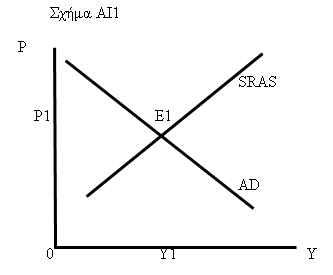 Βραχυχρόνια Συνολική 
προσφορά SRAS
Επίπεδο τιμών
Ισορροπίας Ρ1
Συνολική ζήτηση AD
Παραγωγή
Ισορροπίας Υ1
ΑI.3 Η ισορροπία
Επίπεδο
τιμών Ρ
ΟΙΚΟΝΟΜΙΚΗ, 4Η ΕΚΔΟΣΗ, MANKIW AND TAYLOR
Ποσότητα
Παραγωγής Υ
0
Σχήμα . Η βραχυχρόνια ισορροπία
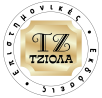 ΑII. Πολιτικές που στοχεύουν στη μεταβολή της ισορροπίαςΑΙΙ.1 Πολιτικές που στοχεύουν στη μεταβολή της ζήτησης Δημοσιονομική Πολιτική (1)
Βραχυχρόνια, την ισορροπία μπορούν να επηρεάσουν από την πλευρά της ζήτησης: 
η Kυβέρνηση με την άσκηση δημοσιονομικής πολιτικής 
η Κεντρική Τράπεζα με την άσκηση νομισματικής πολιτικής 

Δημοσιονομική Πολιτική
Η κυβέρνηση κατά την κατάρτιση του προϋπολογισμού υπολογίζει τα φορολογικά έσοδα: τους φόρους (T) και τις δημόσιες δαπάνες (G)
Αν τα έσοδα είναι μεγαλύτερα από τις δαπάνες: T>G, T-G>0, υπάρχει πρωτογενές δημοσιονομικό πλεόνασμα.
Αν τα έσοδα είναι μικρότερα από τις δαπάνες: Τ<G, T-G<O, υπάρχει πρωτογενές δημοσιονομικό έλλειμμα.
Αν τα έσοδα ισούνται με τις δαπάνες, έχουμε ισοσκελισμένο προϋπολογισμό.
Α.ΙΙ.1 Πολιτικές που στοχεύουν στη μεταβολή της ζήτησης Δημοσιονομική Πολιτική (2)
Δημοσιονομική Πολιτική. Σενάρια
Έστω ότι το έτος t παρατηρείται πρωτογενές δημοσιονομικό έλλειμμα Tt - Gt<O (δηλ. οι δαπάνες είναι ψηλότερες από τα έσοδα). 
Σε αυτή την περίπτωση το κράτος καταφεύγει σε δανεισμό του ποσού Gt -Tt . Ο δανεισμός πραγματοποιείται με έκδοση ομολόγων B τα οποία έχουν επιτόκιο r.
Έστω ότι τον επόμενο χρόνο t+1 υπάρχει ξανά πρωτογενές έλλειμμα Gt+1-Tt+1. 
Η κυβέρνηση θα πρέπει να πληρώσει και τους τόκους rB για τον δανεισμό της προηγούμενης χρονιάς, κατά συνέπεια το δημοσιονομικό έλλειμμα για το έτος t+1 θα είναι Gt+1-Tt+1+r B

Το δημόσιο χρέος είναι το άθροισμα των ελλειμμάτων των προηγούμενων ετών.
ΑΙΙ.1 Πολιτικές που στοχεύουν στη μεταβολή της ζήτησης Δημοσιονομική Πολιτική (3)
Η Κυβέρνηση μπορεί να ασκεί:
Επεκτατική δημοσιονομική πολιτική με μείωση των φόρων (Τ) η/και αύξηση των δαπανών (G).

AD: Yd =C+Ι+G+(X-M)
C = f(Y-T)
Ι = f(Y-T, i)
G=εξωγενείς
X = f((Y*-T*), e)
M = f((Y-T), 1/e)
ΑΙΙ.1 Πολιτικές που στοχεύουν στη μεταβολή της ζήτησης Δημοσιονομική Πολιτική (3)
Η Κυβέρνηση μπορεί να ασκεί:
Επεκτατική δημοσιονομική πολιτική με μείωση των φόρων (Τ) η/και αύξηση των δαπανών (G).

AD: Yd =C+Ι+G+(X-M)

Η αύξηση των δημοσίων δαπανών αυξάνει την συνολική ζήτηση.
Η μείωση των φόρων αυξάνει το διαθέσιμο εισόδημα το οποίο στη συνέχεια επιδρά θετικά στην κατανάλωση, τις επενδύσεις (άρα και στη συνολική ζήτηση) και στις εισαγωγές (άρα αρνητικά στη συνολική ζήτηση). 
Η καμπύλη συνολικής ζήτησης μετατοπίζεται δεξιά.
ΑΙΙ.1 Πολιτικές που στοχεύουν στη μεταβολή της ζήτησης Δημοσιονομική Πολιτική (3)
Επεκτατική δημοσιονομική πολιτική.
Έστω αρχική ισορροπία για ΑD1, SRAS στο σημείο Ε1, για επίπεδο παραγωγής Υ1 και γενικό επίπεδο τιμών Ρ1.

‘Όταν ασκείται επεκτατική δημοσιονομική πολιτική: 
Η συνολική ζήτηση AD1 μετατοπίζεται δεξιά σε AD2. Το νέο σημείο ισορροπίας Ε2 καθορίζει υψηλότερο προϊόν Υ2 και υψηλότερες τιμές Ρ2.   
Η επεκτατική δημοσιονομική πολιτική οδηγεί σε αύξηση του ΑΕΠ και αύξηση των τιμών λόγω της αύξησης της συνολικής ζήτησης.
SRAS
Ρ1
Ρ2
AD1
ΑD2
Υ1
Επεκτατική δημοσιονομική πολιτική
Επίπεδο
τιμών Ρ
E2
E1
ΟΙΚΟΝΟΜΙΚΗ, 4Η ΕΚΔΟΣΗ, MANKIW AND TAYLOR
Ποσότητα
Παραγωγής Υ
0
Υ2
Σχήμα . Επεκτατική δημοσιονομική πολιτική
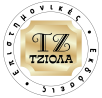 ΑΙΙ.1 Πολιτικές που στοχεύουν στη μεταβολή της ζήτησης Δημοσιονομική Πολιτική (3)
Η Κυβέρνηση μπορεί να ασκεί:
Συσταλτική  δημοσιονομική πολιτική με αύξηση των φόρων η/και μείωση των δαπανών.
Αντίστοιχα, η συσταλτική δημοσιονομική πολιτική οδηγεί σε μείωση του ΑΕΠ και των τιμών λόγω της μείωσης της συνολικής ζήτησης.
Α.ΙΙ.1 Πολιτικές που στοχεύουν στη μεταβολή της ζήτησης Νομισματική Πολιτική (1)
Η Νομισματική Πολιτική ασκείται από την Κεντρική Τράπεζα με:

την τύπωση νέου χρήματος
τις πράξεις ανοικτής αγοράς
τη μεταβολή του επιτοκίου 

Η Επεκτατική νομισματική πολιτική ασκείται κυρίως με μείωση των επιτοκίων, η οποία επιδρά θετικά στις επενδύσεις και κατά συνέπεια και στην συναθροιστική ζήτηση. 
Σε περίπτωση επεκτατικής νομισματικής πολιτικής θα επηρεαστεί θετικά η ζήτηση. (στο πλαίσιο του υποδείγματος, θα μετατοπιστεί η καμπύλη AD δεξιά).
SRAS
Ρ1
Ρ2
AD1
ΑD2
Υ1
Επεκτατική νομισματική πολιτική
Διαγραμματικά, η καμπύλη AD1 θα μετατοπιστεί δεξιά σε AD2, το σημείο ισορροπίας Ε1 σε Ε2, το συνολικό προϊόν θα αυξηθεί σε Y2' και οι τιμές σε P2
Επίπεδο
τιμών Ρ
E2
E1
ΟΙΚΟΝΟΜΙΚΗ, 4Η ΕΚΔΟΣΗ, MANKIW AND TAYLOR
Ποσότητα
Παραγωγής Υ
0
Υ2
Σχήμα . Επεκτατική δημοσιονομική πολιτική
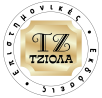 ΑII. Πολιτικές που στοχεύουν στη μεταβολή της ισορροπίαςΑΙΙ.2 Πολιτικές που στοχεύουν στη μεταβολή της προσφοράς
Μια κυβέρνηση μπορεί να θεσμοθετήσει μεταρρυθμίσεις / μέτρα που στοχεύουν στην αλλαγή της διαδικασίας παραγωγής (και προσφοράς) προϊόντων  σε μια οικονομία. 
Με στόχο την μείωση του κόστους παραγωγής: Η ίδια ποσότητα προϊόντων να παράγεται με χαμηλότερο κόστος και να προσφέρεται σε χαμηλότερες τιμές.

Τέτοια μέτρα είναι:
 Μέτρα για την βελτίωση της τεχνολογίας και την εισαγωγή νέας τεχνολογίας στην παραγωγή
Μεταρρυθμίσεις που στοχεύουν στην αλλαγή θεσμικού πλαισίου στην παραγωγή. Πρόκειται για τις διαρθρωτικές μεταρρυθμίσεις που έχουν στόχο να μεταβάλλουν τις συνθήκες παραγωγής, απελευθερώνοντας κυρίως τις αγορές προϊόντος και εργασίας.

Οι επιπτώσεις αυτών των μεταρρυθμίσεων χρειάζονται χρόνο για να πραγματοποιηθούν, έχουν δηλ. μεσοπρόθεσμο ορίζοντα.
ΑII. Πολιτικές που στοχεύουν στη μεταβολή της ισορροπίαςΑΙΙ.2 Πολιτικές που στοχεύουν στη μεταβολή της προσφοράς
Διαγραμματικά, η καμπύλη AS μετατοπίζεται σε AS'. Το σημείο ισορροπίας Ε θα μετατοπιστεί σε Ε΄. Το γενικό επίπεδο τιμών Ρ θα μειωθεί σε P' ενώ το συνολικό προϊόν Υ θα αυξηθεί σε Y'. 
Θα παράγεται δηλαδή περισσότερο προϊόν σε χαμηλότερες τιμές.
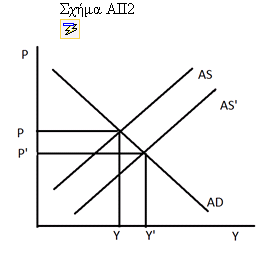